SISTEMA DE NULIDADES
Villahermosa, Tabasco, 13 de Octubre 2017
Dra. Julia Hernández García.
Consejera Electoral
Julia Hernández García (Figura Pública)
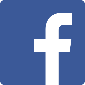 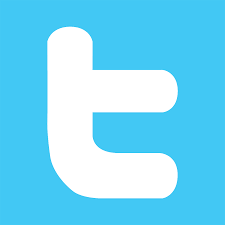 @Julyssa75
CONCEPTO
La nulidad electoral es el instrumento de sanción legal, que priva de eficacia a la votación total recibida en una casilla o una elección, cuando no reúnen los elementos mínimos que le den validez o no se respetan las reglas esenciales de los comicios.
Nulidad o invalidez de una elección
Directamente por el elector al momento de sufragar;
Por la mesa directiva de casilla, al realizar el escrutinio y cómputo; 
En el recuento de votos realizado por el CD (en su caso); 
En el recuento ordenado por el TEPJF (en su caso).
Voto Nulo
Votación recibida en casilla
Nulidad
De una elección
Por violaciones o incumplimiento de principios constitucionales
Invalidez de una elección
Principios que rigen el sistema de nulidades
Solo por la causas previstas en la ley
Conservación de los actos válidamente celebrados
La irregularidad debe ser determinante
Solamente conductas calificadas como graves
Opera de manera individual
Sólo contra conductas generalizadas
Nadie puede aprovecharse de su propio dolo
Potestad anulatoria de oficio
Respeto a los principios constitucionales y legales
Definitividad y preclusión
Jurisprudencias 09/98, 13/2000 y 20/2004 del TEPJF
Criterios para acreditar la determinancia
Cuantitativo
Cualitativo
Jurisprudencia 39/2002 y Tesis XXXI/2004 del TEPJF
CAUSALES DE NULIDAD DE VOTACIÓN RECIBIDA EN CASILLA
1.-  Integración e instalación de la mesa directiva de casilla
a) Instalar la casilla, sin causa justificada, en lugar distinto al señalado por el Consejo correspondiente.

e) La recepción de la votación por personas u órganos distintos a los facultados por la ley electoral.

h) Haber impedido el acceso a los representantes de los partidos políticos o candidatos independientes, o haberlos expulsado, sin causa justificada.
Artículo 75.1 LGSMIME
2.-  Desarrollo de la votación
d) Recibir la votación en fecha distinta a la señalada para la celebración de la elección.
g) Permitir a  ciudadanos sufragar sin credencial para votar o cuyo nombre no aparezca en la lista nominal de electores y siempre que ello sea determinante para el resultado de la votación, salvo los casos de excepción previstos en la ley electoral.
i) Ejercer violencia física o presión sobre los miembros de la mesa directiva de casilla o sobre los electores y siempre que esos hechos sean determinantes para el resultado de la votación.
j) Impedir, sin causa justificada, el derecho de voto a los ciudadanos y esto sea determinante para el resultado de la votación.
Artículo 75.1 LGSMIME
3.-  Actas y entrega de paquetes (escrutinio y cómputo)
b) Entregar, sin causa justificada, el paquete que contenga los expedientes electorales al Consejo Distrital, fuera de los plazos que la ley electoral señale.
c) Realizar, sin causa justificada, el escrutinio y cómputo en local diferente al determinado por el Consejo respectivo.
f) Haber mediado dolo o error en el cómputo de votos y siempre que ello sea determinante para el resultado de la votación. 
k) Existir irregularidades graves, plenamente acreditadas y no reparables durante la jornada electoral o en las actas de escrutinio y cómputo que, en forma evidente, pongan en duda la certeza de la votación y sean determinantes para el resultado de la misma.
Artículo 75.1 LGSMIME
1.a) Instalar la casilla en lugar distinto al señalado por el Consejo
BIEN JURÍDICO TUTELADO: CERTEZA
Que no haya existido una causa que justificara el cambio de lugar.
Requisitos de casillas
Art. 255 LGIPE
Art. 229-230 RE
*Se preferirán escuelas y oficinas públicas
Procedimiento determinación ubicación de casillas
-Publicación en lugares y edificios públicos y medios electrónicos
-CD a propuesta de JDE determinará instalación de casillas especiales para electores en tránsito
-En cada Distrito se podrán instalar hasta diez casillas especiales, de acuerdo a municipios, densidad poblacional y características geográficas y demográficas.
Art. 256-258 LGIPE
Art. 239-240 RE
Era lugar prohibido por la ley.
Presentaba condiciones inadecuadas.
El local estaba cerrado o clausurado. 
No exista el local indicado.
Exista caso fortuito o fuerza mayor.
Exista causal justificada cuando se demuestra que:
Artículo 276 LGIPE
La casilla debe quedar instalada en la misma sección, en el lugar adecuado más próximo y los funcionarios deben dejar aviso de su nueva ubicación en el exterior del lugar que no reunió los requisitos.
Para evitar confusiones al electorado.
Área conocida en el ámbito social
Ubicación de la casilla
Si los funcionarios omiten datos del encarte: 
Las coincidencias sustanciales serán valoradas por el juzgador. 
Esta valoración será suficiente para acreditar que se instaló en el domicilio correcto.
Los integrantes de las MDC asientan el domicilio de instalación en el acta
Jurisprudencia 14/2001 del TEPJF
1.e) Recibir votación por personas u órganos distintos
BIEN JURÍDICO TUTELADO: CERTEZA Y RECEPCIÓN DE VOTACIÓN
Procedimiento de integración y ubicación de las mesas directivas de casilla
Órganos electorales formados por ciudadanos facultados para recibir la votación y realizar escrutinio y cómputo en cada sección.
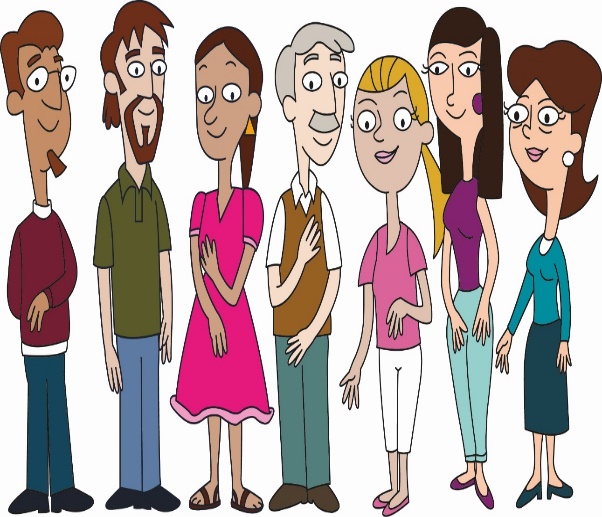 Elección concurrente-casilla única:
Presidente
Secretario
2 escrutadores
3 suplentes generales
+
1 Secretario
1 Escrutador
- Instalación-secciones en que se dividen distritos uninominales con máximo 3000 electores.
- 1 casilla por cada 750 electores o fracción.
- 2 o más- forma contigua y división lista nominal en orden alfabético.
-+3000 electores, tantas casillas necesarias-lista nominal/750
- Casillas extraordinarias
- Casillas especiales
Art. 81-83, 253 LGIPE
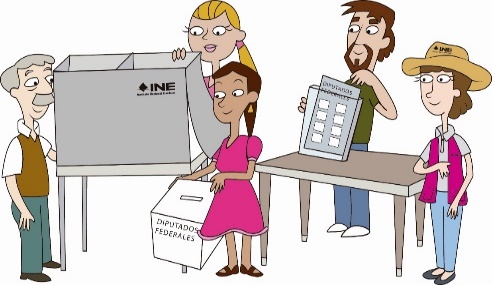 Art. 254 LGIPE
Art. 83-84 LGIPE
Presidir trabajos, velar cumplimiento disposiciones legales en jornada electoral
Recibir de CD documentación, útiles, resguardo hasta instalación
Identificar a electores, mantener orden de casilla, suspender temporal o permanente votación en caso de alteración orden o no existan condiciones libertad sufragio, retirar personas que alteren orden, impida voto
Turnar a CD documentación y expedientes y fijar resultados exterior casilla
Presidente
Presidente
Levantar actas y distribuirlas, contar boletas antes de inicio votación y anotar folios
Comprobar nombre elector en lista nominal
Recibir escritos de protesta
Inutilizar boletas sobrantes
Secretario
Secretario
Contar boletas depositadas en la urna y número de electores votaron en LN
Contar número de votos emitidos
Auxiliar a presidente o secretario  en actividades encomendadas
Escrutadores
Escrutadores
Jurisprudencia 13/2002 y Tesis CXXXIX/2002, XXIII/2001, XXXVI/2001 y XIV/2005 del TEPJF
1.h) Impedir el acceso de representantes de partidos o expulsarlos, sin causa justificada
BIEN JURÍDICO TUTELADO:GARANTÍA VIGILANCIA-AUTENTICIDAD DE LA JORNADA
Elementos a considerar para su configuración
Artículos 260 y 280 LGIPE
2.d) Recibir votación en fecha distinta a la señalada
BIEN JURÍDICO TUTELADO:SUFRAGIO LIBRE Y SECRETO-CERTEZA
Las elecciones ordinarias tendrán lugar el primer domingo de junio del año que corresponda.*
La instalación de la casilla inicia a las 7:30hrs
Excepciones
Recepción de la votación inicia a las 8hrs
Antes de las 18hrs: cuando el Presidente y el Secretario certifiquen que ya votaron la totalidad de electores.
Después de las 18hrs: cuando aún estén electores formados para votar. Se cierra la votación cuando hayan votado los electores que estuvieron formados a las 18hrs
La recepción de la votación concluye a las 18hrs.
*El artículo transitorio décimo primero LGIPE- elecciones del 2018 1er. domingo de julio.
Artículos 273.2, 285 y 299  LGIPE 
Jurisprudencia 06/2001 y Tesis CXXIV/2002 y XXVI/2001 del TEPJF
Criterios para fijar la determinancia (ejemplos)
Si se cerró la votación una hora antes sin causa justificada, hay que verificar cuántos votos en promedio se recibieron en esa casilla cada hora, y con ese promedio, determinar cuántos votos se habrían recibido en la última hora.
2. g) Permitir sufragar sin credencial de elector o sin aparecer en la lista nominal, salvo los casos de excepción
BIEN JURÍDICO TUTELADO: CERTEZA
Artículos 278.1, 279.5 y 284 LGIPE
2. i) Ejercer violencia física o presión
BIEN JURÍDICO TUTELADO:LIBERTAD DEL SUFRAGIO-FUNCIÓN ELECTORAL Y CERTEZA
Jurisprudencias 24/2000, 53/2002 y 03/2004; 
y Tesis XVI/97, XXXVIII/2001 y CXIII/2002 del TEPJF
Jurisprudencia 53/2002 TEPJF
Tesis CXIII/2002 TEPJF
Tesis XVI/97 del TEPJF
Supuestos que pueden configurar la causa
Jurisprudencia 03/2004 del TEPJF
Tesis XXXVIII/2001 del TEPJF
2. j) Impedir, sin causa justificada, el ejercicio del derecho de voto a los ciudadanos y esto sea determinante para el resultado de la votación
BIEN JURÍDICO TUTELADO:DERECHO AL SUFRAGIO
3. c) Realizar el escrutinio y cómputo en lugar diferente
BIEN JURÍDICO TUTELADO:CERTEZA
Tesis XXII/97, XXIII/99 y LXVII/2002 del TEPJF
3.b) Entregar el paquete fuera de los plazos
BIEN JURÍDICO TUTELADO: CERTEZA
Jurisprudencia 07/2000, Tesis XXXIII/2004,
 LXXXII/2001 y XXXVIII/97 del TEPJF
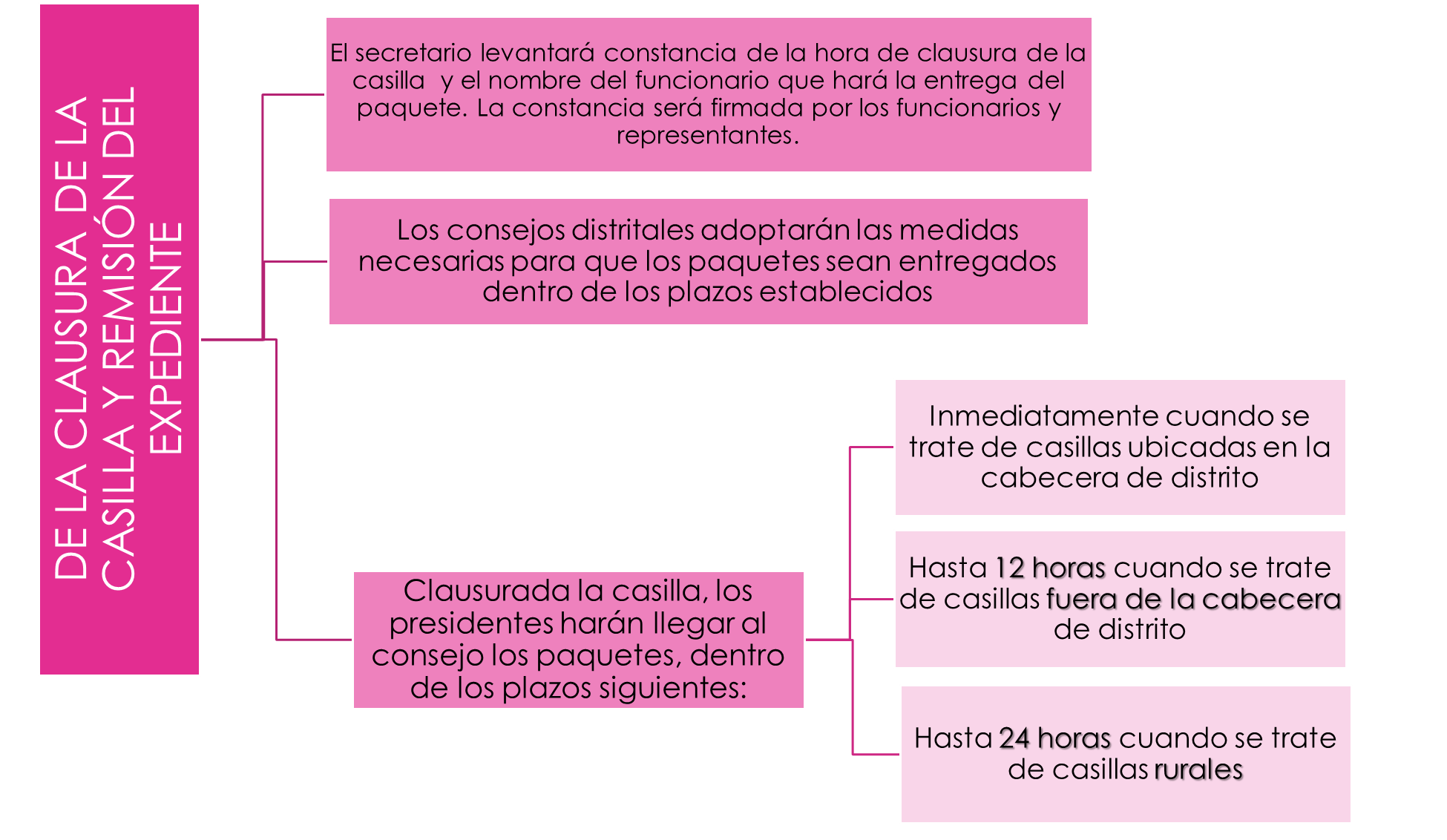 Qué se debe entender por inmediatamente:

Entre la clausura de la casilla y la entrega de los paquetes y expedientes, sólo debe transcurrir el tiempo necesario para el traslado del lugar en el que se instaló la casilla, al CD. 
Se deben considerar las características de la localidad, los medios de transporte y las condiciones particulares del momento y del lugar. 

Jurisprudencia 14/97 y Tesis CV/2002 TEPJF
Art. 298-299 LGIPE
3. f) Haber mediado dolo o error en el cómputo de votos
BIEN JURÍDICO TUTELADO: CERTEZA
Error 
Cualquier expresión no conforme a la verdad, o que tenga diferencia con el valor exacto, y que jurídicamente implica ausencia de mala fe.
Dolo
Una conducta que lleva implícito engaño, fraude, simulación o mentira.
Se detecta mediante la comparación de rubros fundamentales en las actas,  relativos a la emisión del voto.
Votos emitidos conforme a la lista nominal.
Votos depositados en la urna.
Votación emitida.
Jurisprudencias 08/97, 10/2001, 16/2002 y 44/2002 del TEPJF
Recuento parcial
Serán causales de nuevo escrutinio y cómputo (el secretario contabilizará en voz alta las boletas no utilizadas, votos nulos y votos válidos) :
Art.  311 LGIPE
Recuento total
Art. 311.2 .3 .4 y .9 LGIPE
3. k) Existir irregularidades graves, plenamente acreditadas y no reparables durante la jornada electoral o en las actas de escrutinio y cómputo…
BIEN JURÍDICO TUTELADO: CERTEZA
Irregularidades graves plenamente acreditadas
Que no sean reparables durante la jornada electoral o en las actas de escrutinio y cómputo.
Elementos a considerar para su configuración
Que pongan en duda la certeza de la votación, en forma evidente.
Que sean determinantes para el resultado de la votación.
Jurisprudencia 40/2002; y Tesis XXXII/2004, XXIII/97 y XXXVII/98 del TEPJF
Elementos para determinar la nulidad de la votación recibida en casilla por causal genérica
Tesis XXXII/2004 TEPJF
Diferencia entre las causales de nulidad específicas y la genérica
En ambos casos, las causales deben ser determinantes. Si se declara que lo son, se considerarán como motivos graves que afectan el resultado final de la casilla.
CAUSALES DE NULIDAD DE ELECCIÓN
Causales específicas de nulidad de la elección de Diputados, Senadores y Presidente de los Estados Unidos Mexicanos
Las asignaciones por el principio de RP que realice el CG del INE, se impugnarán a través del recurso de reconsideración. Artículo 61.1, inciso a. LGSMIME
*Nulidad de la votación en casilla; 
*Error aritmético; 
*Nulidad de elección.
Cómputos distritales
Presidente
MR
* Cómputos distritales;
* Declaración de validez;
* Constancias de mayoría y validez.
*Nulidad de la votación en casilla; 
*Error aritmético; 
*Nulidad de elección.
Diputados
RP
Cómputos distritales
MR y 1era Minoría
*Cómputos entidad federativa;
*Declaración de validez; 
*Constancia de mayoría y validez;
*Constancias de asignación 1era minoría.
Senadores
*Nulidad de votación en casilla;
*Error aritmético.
Cómputos de entidad federativa
Artículos 49 y 50 LGSMIME
Nulidad de la elección de diputados de MR
Artículo 76 LGSMIME 
Tesis LXXIII/98 del TEPJF
Nulidad de la elección de senadores de MR y Primera Minoría
Artículo 77 de la LGSMIME
Requisitos de elegibilidad de diputados y senadores
Ser ciudadano mexicano por nacimiento, en pleno ejercicio de sus derechos.
Tener 21 años cumplidos el día de la elección para ser diputado y 25 años para ser senador. 
Ser originario del Estado en que se haga la elección, o vecino de él con residencia efectiva de más de 6 meses anteriores a la elección. 
No ser titular de órgano constitucional autónomo, secretario o subsecretario de Estado, ni titular de organismo descentralizado o desconcentrado federal, a menos que se separe definitivamente de sus funciones 90 días antes de la elección. 
No ser Ministro de la SCJN, ni Magistrado, ni Secretario del TEPJF, ni Secretario Ejecutivo, Director Ejecutivo o personal profesional directivo del INE, ni Consejero Presidente o Consejero Electoral en los consejos General, locales o distritales del INE, a menos que se separe definitivamente de sus funciones 3 años antes de la elección. 
Estar inscrito en el Registro Federal de Electores y contar con credencial para votar. 
No estar en servicio activo en el ejército federal, ni tener mando de policía o gendarmería rural en el distrito donde se haga la elección, cuando menos 90 días antes de ella. 
Los gobernadores de los Estados y el Jefe de Gobierno del DF, no podrán ser electos en las entidades de sus respectivas jurisdicciones durante el periodo de su encargo, aun cuando se separen definitivamente de sus puestos. 
Los secretarios del gobierno de los estados y del DF, los magistrados y jueces federales o del estado o del DF, así como los presidentes municipales y titulares de algún órgano político-administrativo en el caso del Distrito Federal, no podrán ser electos en las entidades de sus respectivas jurisdicciones, a menos que se separen definitivamente de sus cargos noventa días antes del día de la elección. 
No ser ministro de algún culto religioso.
Artículos 55 y 58 de la CPEUM
Artículo 10 LGIPE
Efectos de la inelegibilidad de candidatos de MR (Diputados y Senadores)
Efectos de la nulidad de la elección de Diputados y Senadores de MR
* Revocación de la constancia expedida en favor de la fórmula de candidatos originalmente ganadora. 

* Expedición de convocatoria para organizar una nueva elección.

* Celebración de una elección extraordinaria, en el distrito o entidad federativa que corresponda.

* La curul (diputados) o escaño (senadores) en la cámara respectiva quedará vacante hasta que se concluya la elección extraordinaria.
Tesis LXXII/98 del TEPJF
Efectos de la inelegibilidad de candidatos a Senadores de Primera Minoría
Artículo 321.1, inciso a. LGIPE
Efectos de la inelegibilidad de candidatos RP 
(Diputados y Senadores)
Artículo 73 LGSMIME
Nulidad de la elección de presidente de los EUM
Artículo 77 bis de la LGSMIME
Requisitos de elegibilidad para Presidente de la República
Ser ciudadano mexicano por nacimiento, en pleno goce de sus derechos, hijo de padre o madre mexicanos y con residencia en el país de por lo menos 20 años. 
Tener 35 años cumplidos al tiempo de la elección. 
Haber residido en el país durante todo el año anterior al día de la elección. (La ausencia del país hasta por 30 días, no interrumpe la residencia). 
No pertenecer al estado eclesiástico ni ser ministro de algún culto. 
No estar en servicio activo, en caso de pertenecer al Ejército, seis meses antes del día de la elección. 
No ser Secretario o subsecretario de Estado, Fiscal General de la República, gobernador de algún Estado ni Jefe de Gobierno del Distrito Federal, a menos de que se separe de su puesto seis meses antes del día de la elección; y 
No estar comprendido en alguna de las causas de incapacidad establecidas en el artículo 83 de la CPEUM.
Artículo 82 de la CPEUM
Efectos de la inelegibilidad de candidato a presidente y nulidad de la elección presidencial
Art. 85 CPEUM. Si antes de iniciar un periodo constitucional la elección no estuviese hecha o declarada válida, cesará el Presidente cuyo periodo haya concluido y será presidente interino el que haya designado el Congreso, en los términos del artículo 84 de la CPEUM. 

Si al comenzar el periodo constitucional hubiese falta absoluta del Presidente de la República, asumirá provisionalmente el cargo el Presidente de la Cámara de Senadores, en tanto el Congreso designa al presidente interino, conforme al artículo 84 de la CPEUM. 

Artículo 84 CPEUM. En caso de falta absoluta del Presidente de la República, en tanto el Congreso nombra al presidente interino o substituto, lo que deberá ocurrir en un término no mayor a sesenta días, el Secretario de Gobernación asumirá provisionalmente la titularidad del Poder Ejecutivo. En este caso no será aplicable lo establecido en las fracciones II, III y VI del artículo 82 de esta Constitución.
Artículo 84 CPEUM. El Congreso expide, dentro de los diez días siguientes al de la designación de presidente interino, la convocatoria para la elección del Presidente que deba concluir el periodo respectivo, debiendo mediar entre la fecha de la convocatoria y la de realización de la jornada electoral, un plazo no menor de 7 meses y no mayor de 9 meses.
Causal genérica de nulidad de elección
Artículo 78 LGSMIME
Nulidad de las elecciones federales y locales
Por violaciones graves, dolosas y determinantes, de acuerdo a lo previsto en la Base VI del Art. 41 de la CPEUM.
1
Causales de nulidad están directamente relacionadas con los actos de campaña.
Se exceda el gasto de campaña en un 5% del monto total autorizado
Se compre o adquiera cobertura informativa o tiempos de radio y tv, fuera de los supuestos previstos en la ley
Se reciban o utilicen recursos de procedencia ilícita o recursos públicos en las campañas
Nulidad de las elecciones federales y locales
Las violaciones deberán acreditarse de manera objetiva y material. Se presumirá que las violaciones son determinantes cuando la diferencia entre la votación obtenida entre el primero y segundo lugar sea menor al cinco por ciento.
2
En caso de nulidad de la elección, se convocará a una elección extraordinaria, en ella no podrá participar la persona sancionada.
3
Las violaciones graves son aquellas conductas irregulares que produzcan una afectación en los principios constitucionales y pongan en peligro el proceso electoral y sus resultados.
4
Serán dolosas serán aquellas conductas realizadas en pleno conocimiento de carácter ilícito, con la intención de obtener un efecto indebido en los resultados del proceso electoral.
5
Se presumirá que se está en presencia de cobertura informativa indebida cuando, tratándose de programación y de espacios informativos o noticiosos, sea evidente que, por su carácter reiterado y sistemático, se trata de una actividad publicitaria dirigida a influir en las preferencias electorales de los ciudadanos y no de un ejercicio periodístico.*
6
* A fin de salvaguardar las libertades de expresión, información y a fin de fortalecer el Estado democrático, no serán objeto de inquisición judicial ni censura, las entrevistas, opiniones, editoriales y el análisis de cualquier índole que, sin importar el formato sean el reflejo de la propia opinión o creencias de quien las emite.
Artículos 78 bis LGSMIME
Causal de invalidez de la elección por la violación a principios constitucionales
Los principios señalados en la CPUM, que garantizan la renovación de los poderes Legislativo y Ejecutivo  y así se puedan realizar elecciones libres, auténticas y periódicas, son los siguientes:

Sufragio universal, libre, secreto y directo;

Organización de las elecciones a través de un organismo público y autónomo;

La certeza, legalidad, independencia, imparcialidad, máxima publicidad y objetividad como principios rectores del proceso electoral;

 Establecimiento de condiciones de equidad para el acceso de los partidos políticos y candidatos independientes;

Control de la constitucionalidad y legalidad de los actos y resoluciones electorales;

El principio de equidad en el financiamiento de los partidos políticos y candidatos (as) independientes y sus campañas electorales.
Elementos a acreditarse:
NULIDADES DE ELECCIÓN EN TABASCO
Arts.  63.3, 68 a 70. LMIMEET
Art. 71.1.a) LMIMEET
En la propaganda política o electoral se privilegiará la difusión de la ideología, principios, propuestas de los partidos o candidatos, el respeto a las instituciones o la promoción de la participación ciudadana para el ejercicio del poder público.
Arts. 9.III.IV.B CPET y 71.1.b) LMIMEET
Excepciones: campañas de información de las autoridades electorales, las relativas a servicios educativos y de salud, o las necesarias para la protección civil en casos de emergencia.
Investigación (medidas cautelares) y sanción de infracciones a cargo del INE-conocimiento-resolución SE-TEPJF
Arts. 9.V.B CPET y 71.1.c) LMIMEET
* A fin de salvaguardar las libertades de expresión, información y a fin de fortalecer el Estado democrático, no serán objeto de inquisición judicial ni censura, las entrevistas, opiniones, editoriales y el análisis de cualquier índole que, sin importar el formato sean el reflejo de la propia opinión o creencias de quien las emite.
Arts. 41.VI CPEUM, 9.D.I. CPET y 71.1.c).1.6. LMIMEET
En caso de elección extraordinaria, NO SE CONVOCARÁ A LA PERSONA SANCIONADA
Arts. 41.VI CPEUM, 9.D.I. CPET y 71.1.c).1. LMIMEET
Elecciones municipales Veracruz
Rebase de tope de gastos de campaña: Camarón de Tejeda
**  Municipio de Emiliano Zapata
El 12 de octubre SRX declaró la nulidad de elección por violación a principios constitucionales en el Municipio de Sayula de Alemán.